公認ライセンス＞取得者数・試験日程表http://www.zennitido.com/licence.php#d
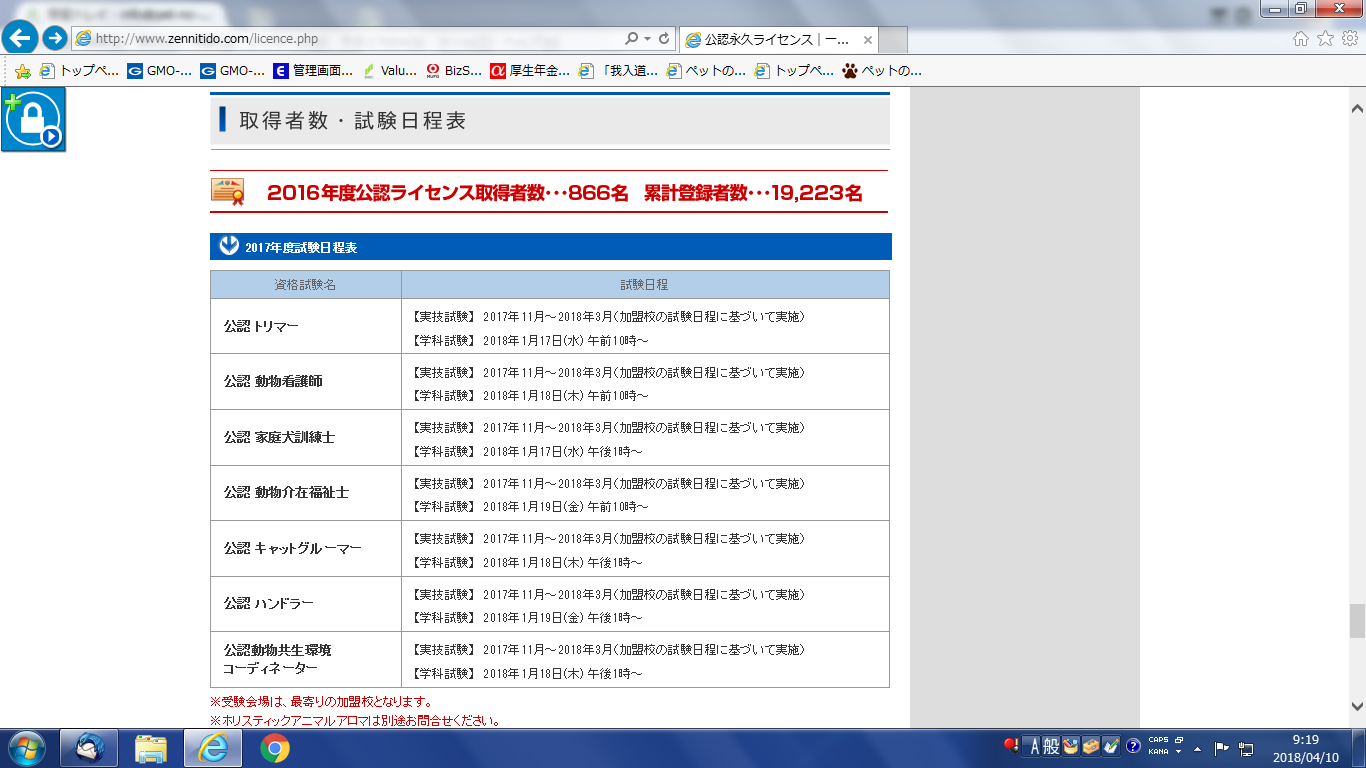 2017年度公認ライセンス取得者数・・・605名　累計登録者数・・・19,828名
2018年度試験日程表

公認 トリマー 
【実技試験】2018年11月～2019年3月（加盟校の試験日程に基づいて実施）
【学科試験】2019年1月16日(水) 午前10時～
 公認 動物看護師
【実技試験】 2018年11月～2019年3月（加盟校の試験日程に基づいて実施）
【学科試験】2019年1月17日(木) 午前10時～
 公認 家庭犬訓練士
 【実技試験】2018年11月～2019年3月（加盟校の試験日程に基づいて実施）
【学科試験】2019年1月16日(水) 午後1時～
公認 動物介在福祉士 
【実技試験】2018年11月～2019年3月（加盟校の試験日程に基づいて実施）
【学科試験】2019年1月18日(金) 午前10時～
 公認 キャットグルーマー 
【実技試験】 2018年11月～2019年3月（加盟校の試験日程に基づいて実施）
【学科試験】2019年1月17日(木) 午後1時～
 公認 ハンドラー 
【実技試験】　 2018年11月～2019年3月（加盟校の試験日程に基づいて実施）
【学科試験】　2019年1月18日(金) 午後1時～
 公認動物共生環境コーディネーター 
【実技試験】2018年11月～2019年3月（加盟校の試験日程に基づいて実施）
【学科試験】2019年1月17日(木) 午後1時～